State Board of FinanceInvestment Operation and Returns3rd Quarter  FY2022
Dennis Milligan
Arkansas Treasurer of State
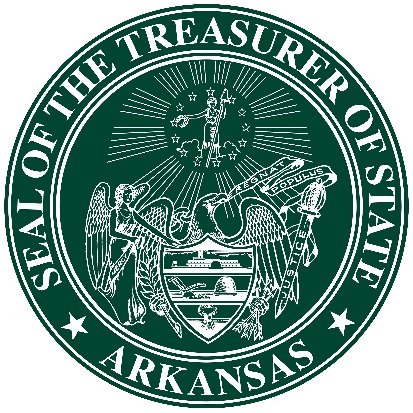 [Speaker Notes: State Board of Finance Investment Operation and Returns, 3rd  Quarter - 2019]
Long-term Investment Revenue, Receipted3rd  Quarter FY 2022
$4,824,405
Short-term Investment Revenue, Receipted3rd Quarter FY 2022
$375,874
$277,611
Total Revenue per QuarterFY 16 – FY 22
Quarterly book return: 1.0%
4
[Speaker Notes: Fiscal Year 2016 through fiscal year 2019 quarterly total revenue comparison.]
Historical Timeline FY 2010-2022
Total Revenue, All Sources, Receipted
Revenue in USD - Millions
$22.31
$10.19
Running total: $474.14 million
5
[Speaker Notes: Comparison of total receipted revenue from FY 2005 to FY 2019, reported yearly.]
Treasury Portfolio Allocation
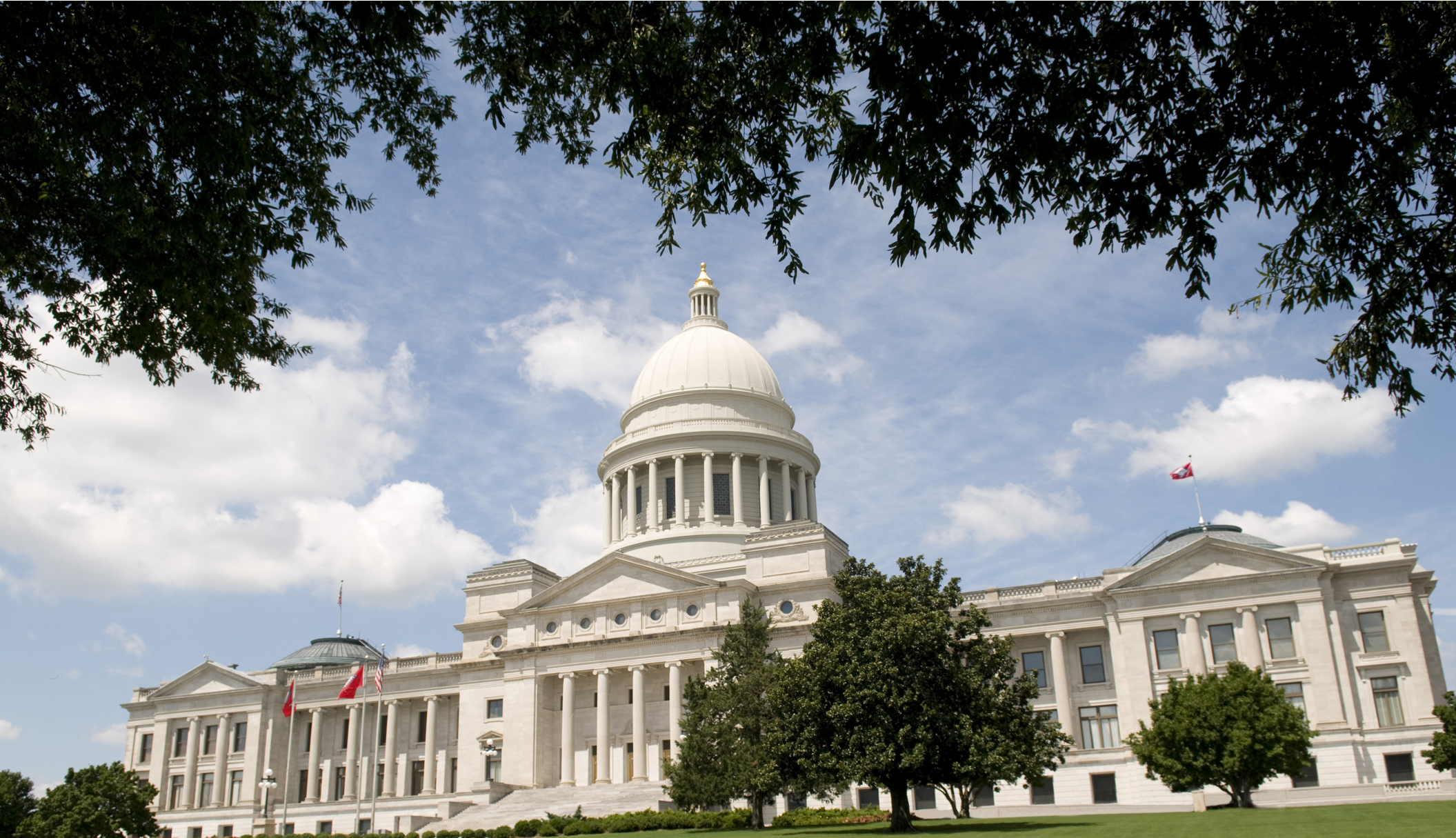 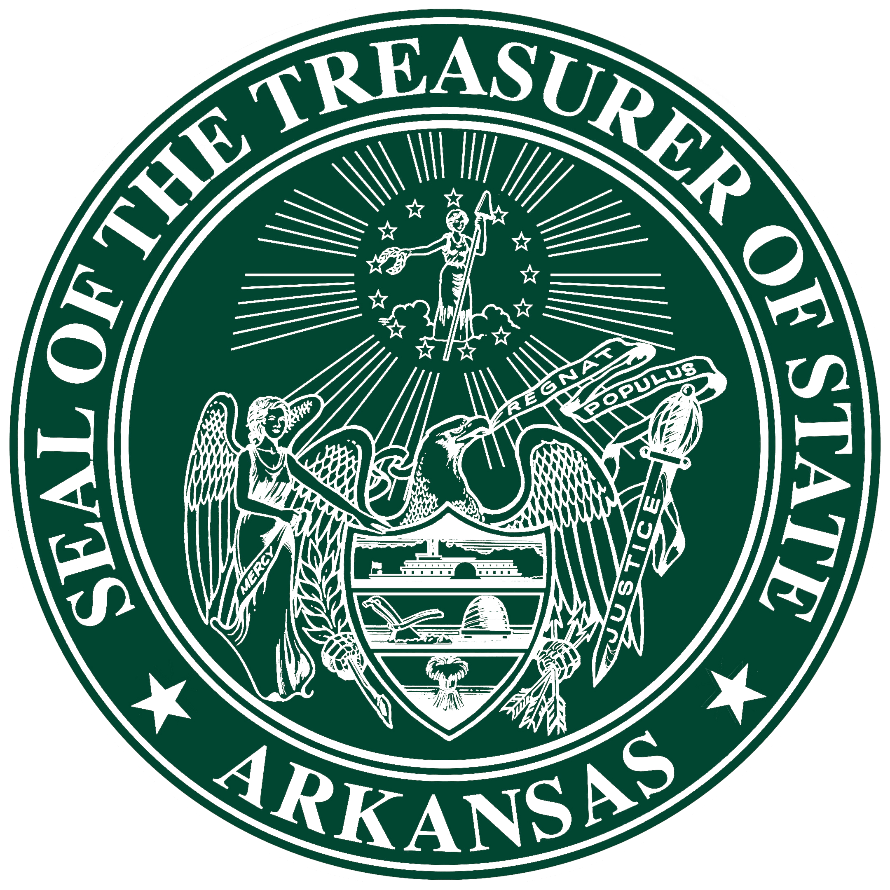 [Speaker Notes: State Board of Finance Investment Operation and Returns, 3rd  Quarter - 2019]